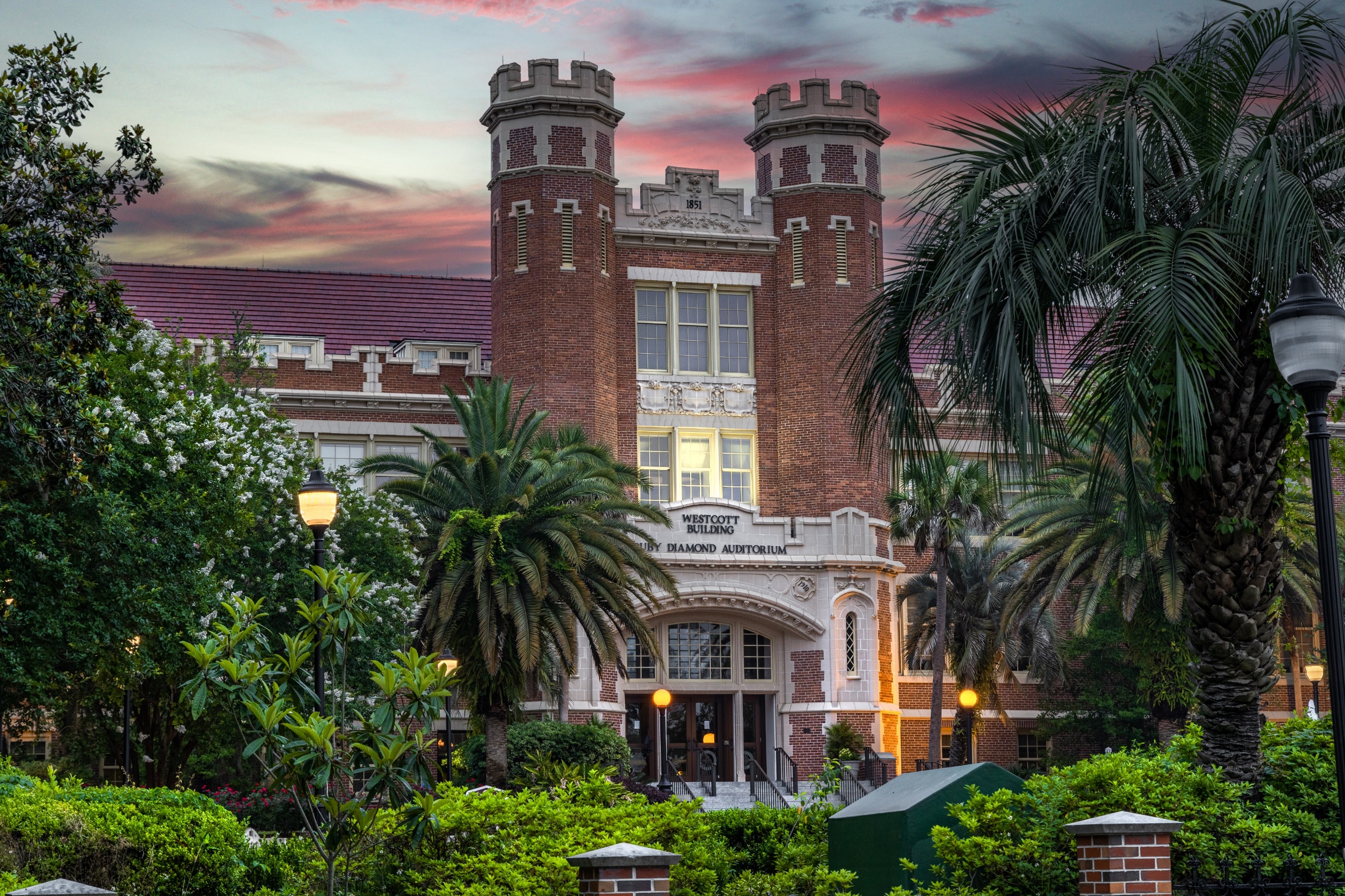 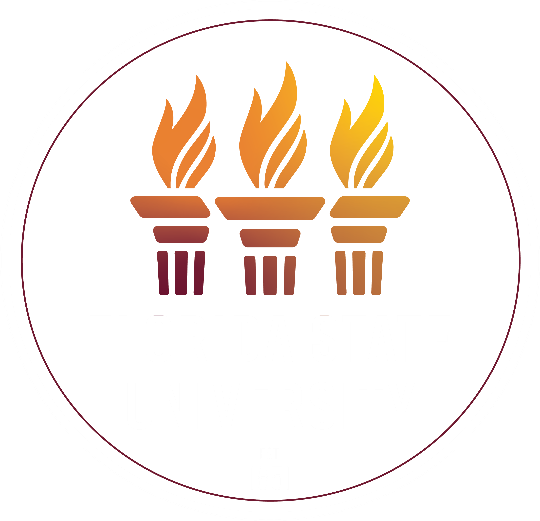 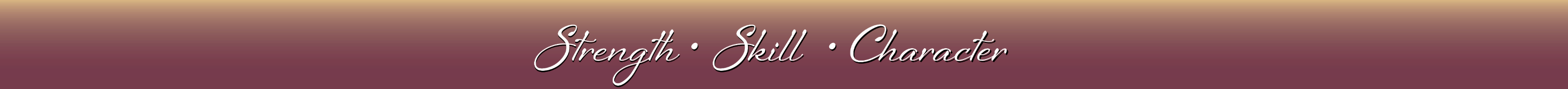 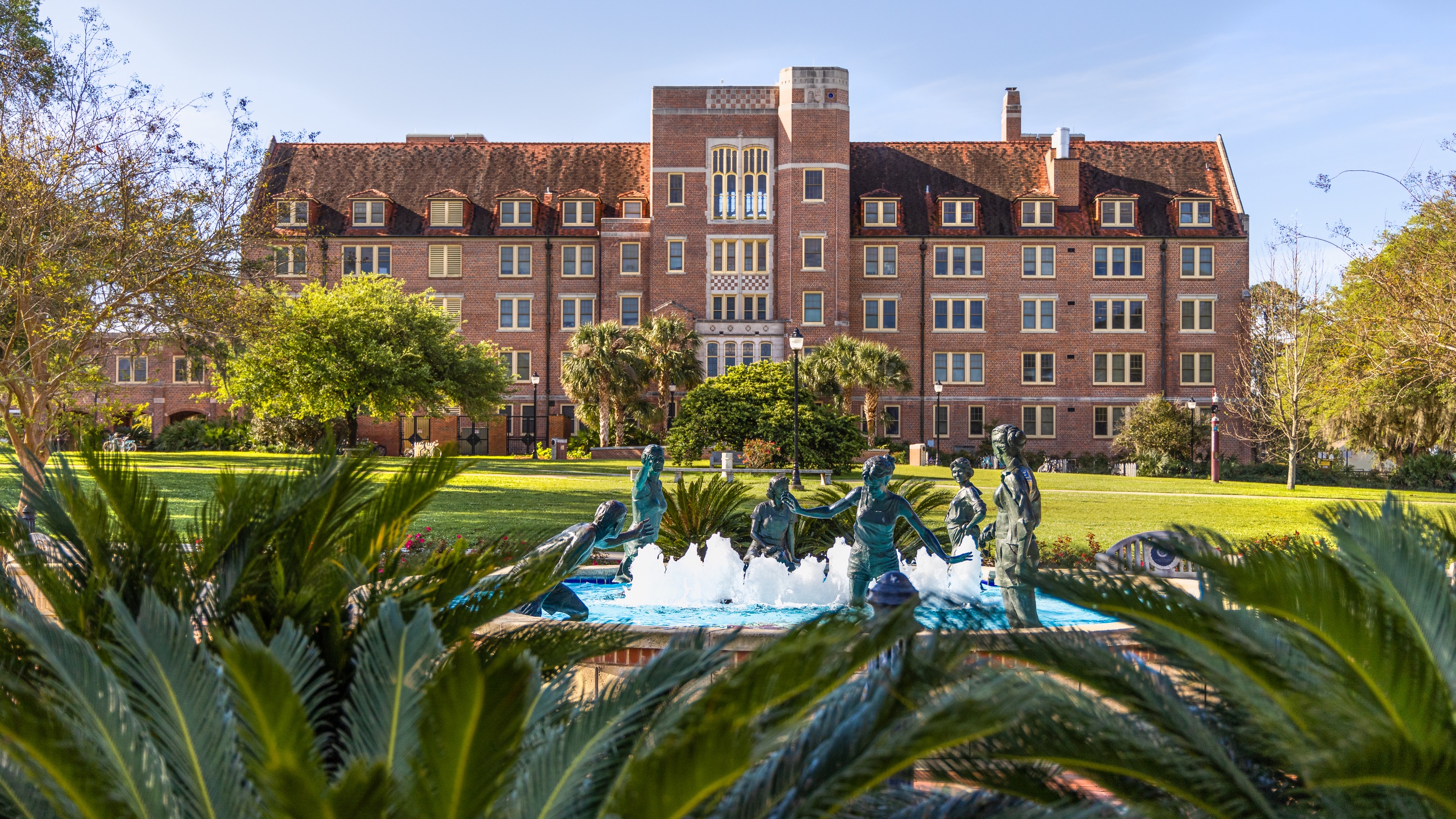 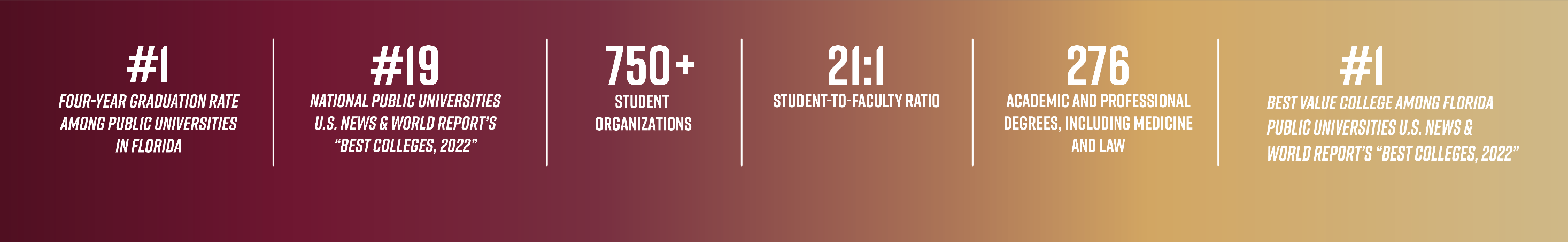 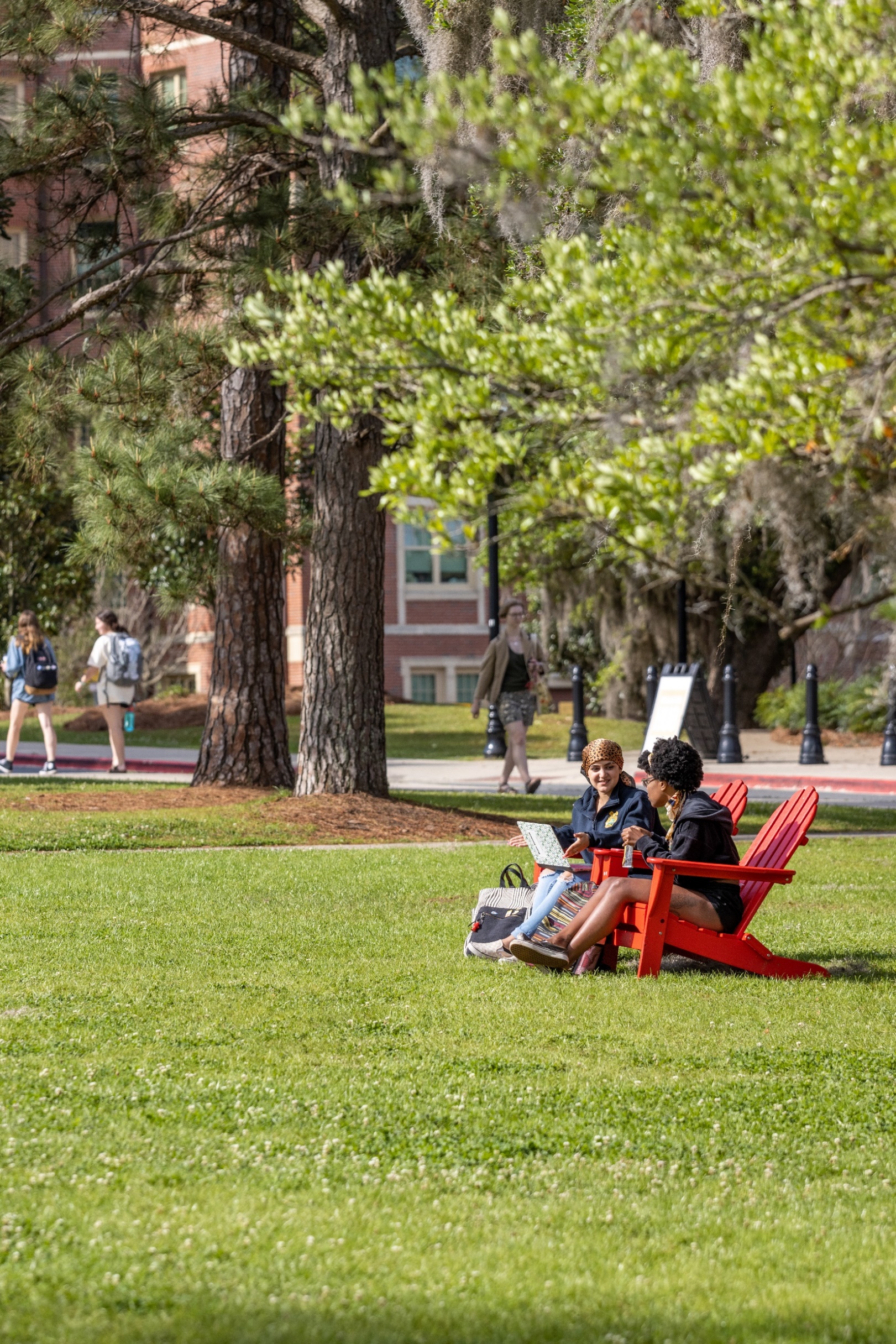 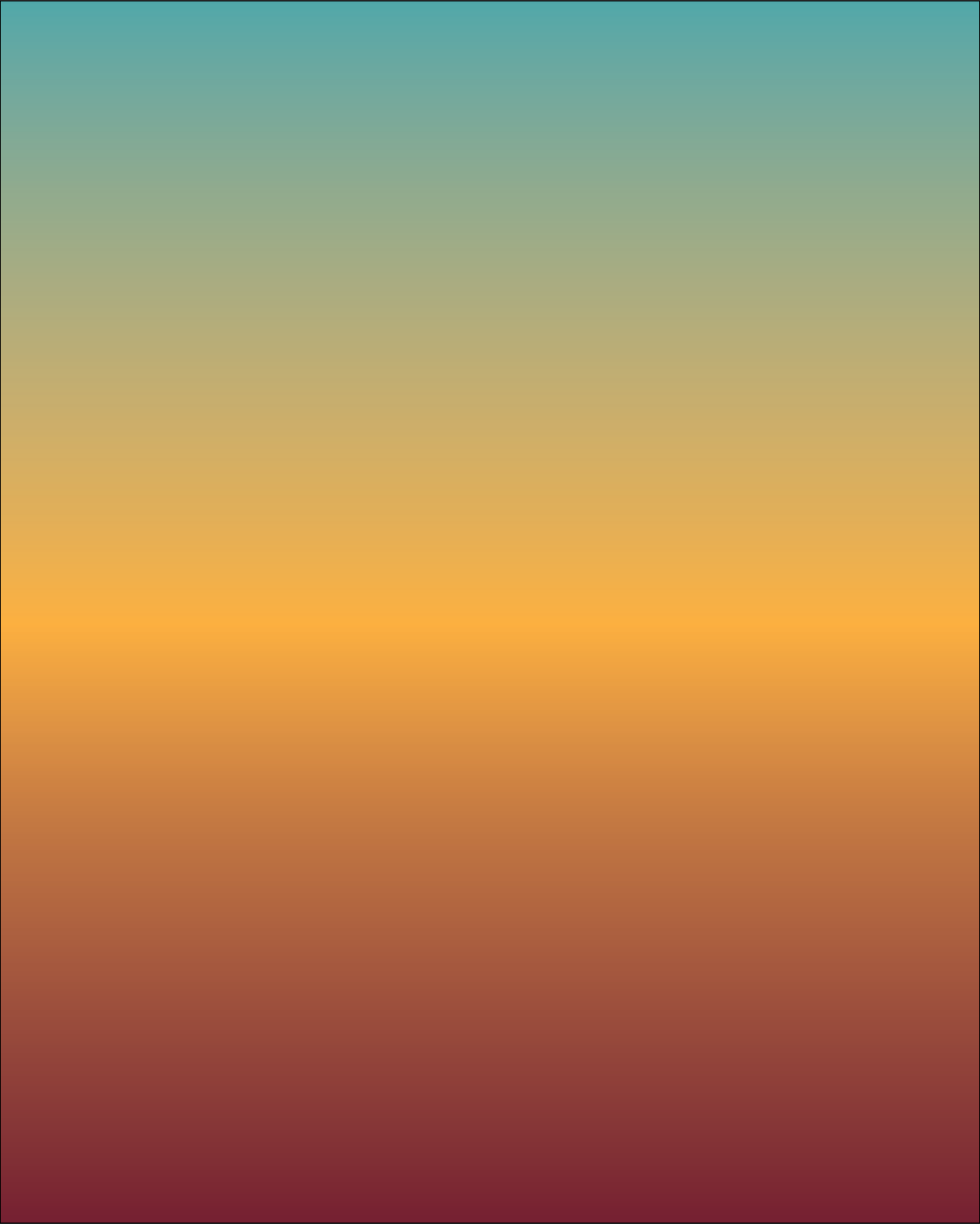 Committed to Value
#1
BEST VALUE COLLEGE AMONG FLORIDA PUBLIC UNIVERSITIES, U.S. News & World Report's "Best Colleges 2022" guidebook.
87%
87% OF UNDERGRADUATES IN THE ACADEMIC YEAR 2020-2021 RECEIVED SOME FORM OF NON-LOAN STUDENT FINANCIAL AID.
60%
MORE THAN 60% OF FIRST-TIME -IN-COLLEGE STUDENTS GRADUATE 
WITH NO FSU DEBT.
9
YEARS
The cost of FSU’s tuition has remained unchanged for the past nine years.
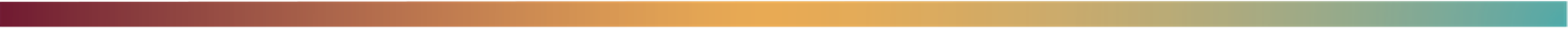 Welcome Class of “22 - Convocation
[Speaker Notes: Let’s add caption Welcome Class of “22 - Convocation]
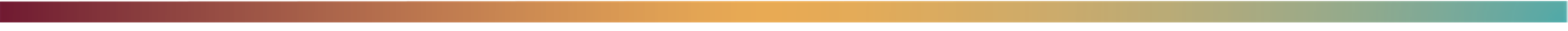 First-Year Application Numbers
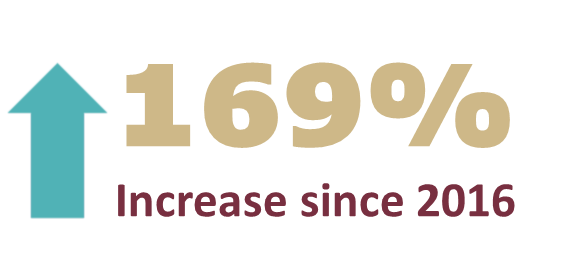 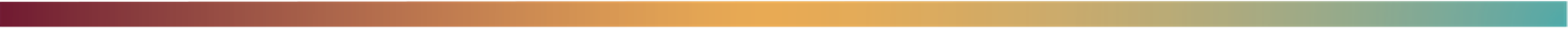 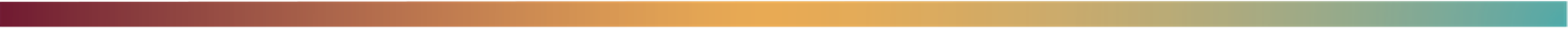 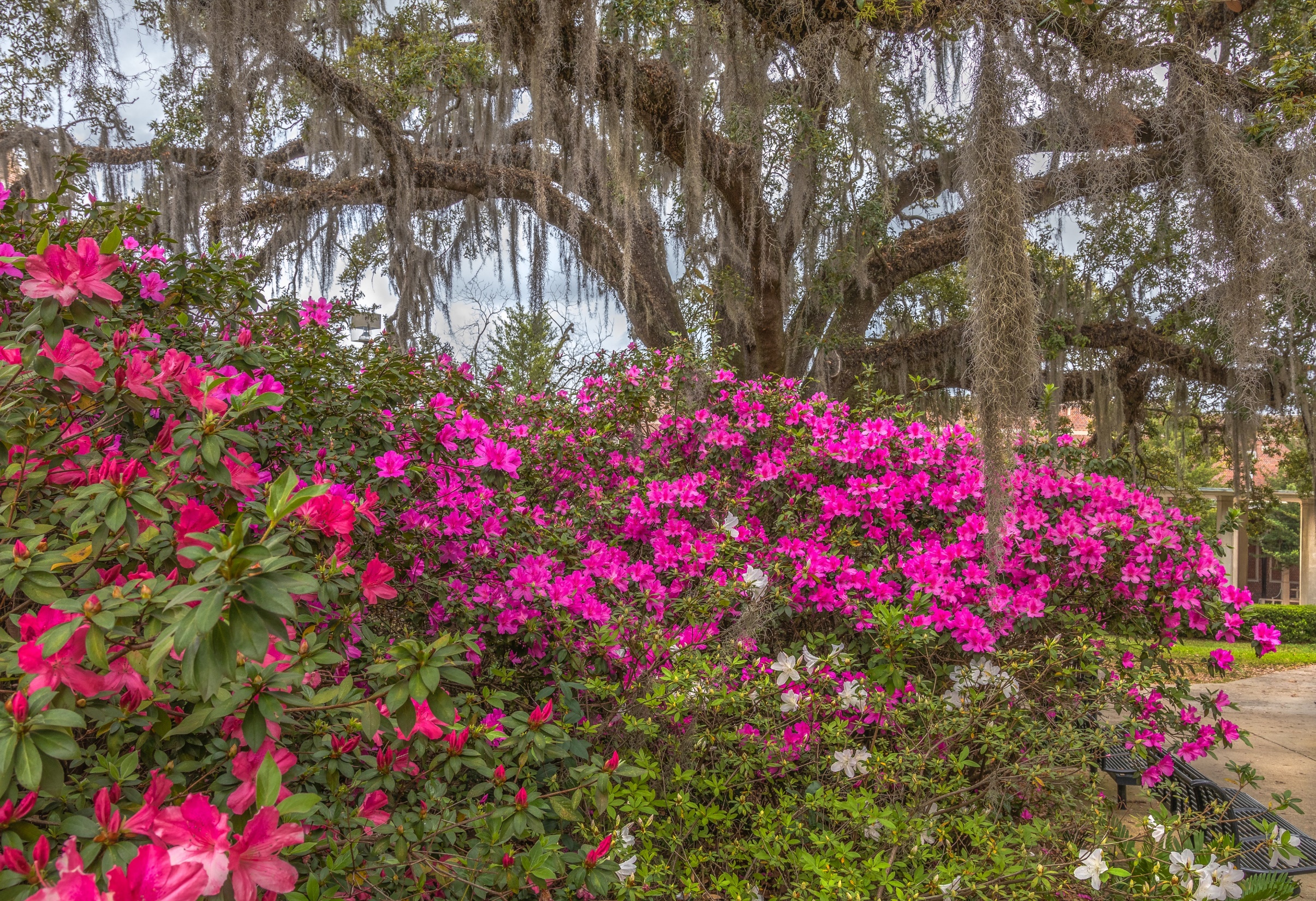 2022 Application Numbers
25%
Overall Admit Rate
Out-of-State
12%
Admit Rate
In-State
37%
Admit Rate
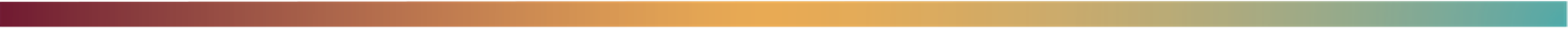 Admitted Student Attributes
All 50 States, D.C., Puerto Rico, Guam, and Virgin Islands
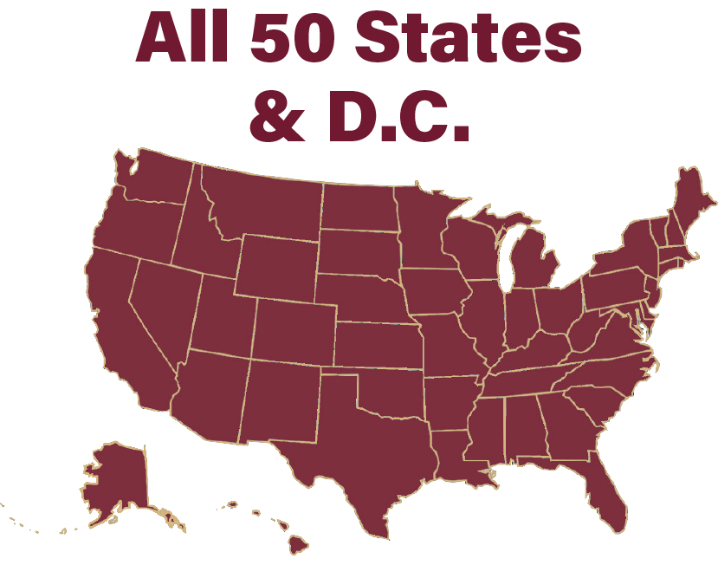 +78,000 Applications Received
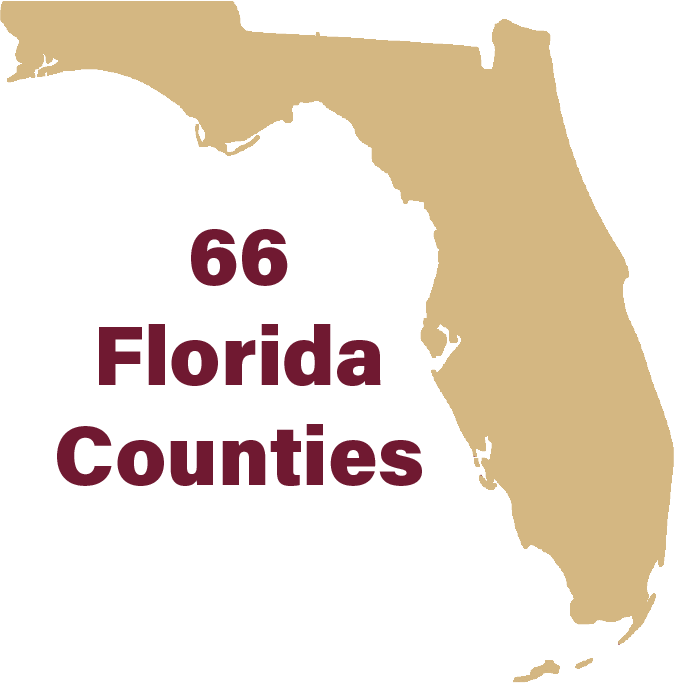 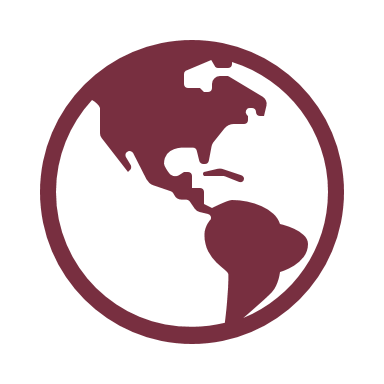 All 67 Florida Counties
51 Countries
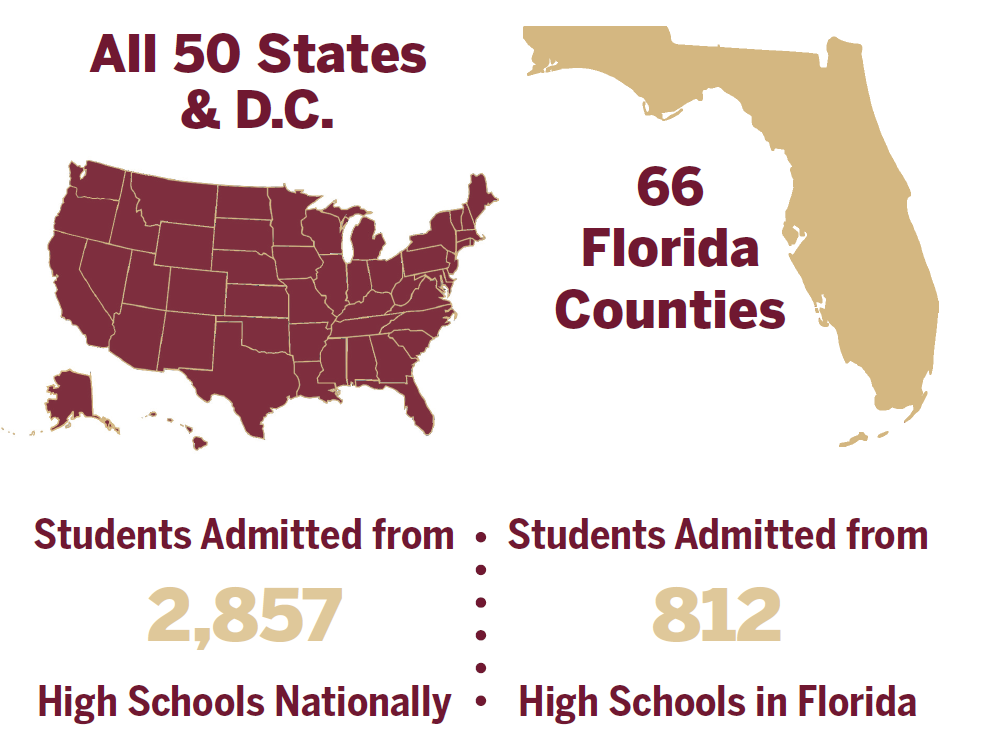 2811
807
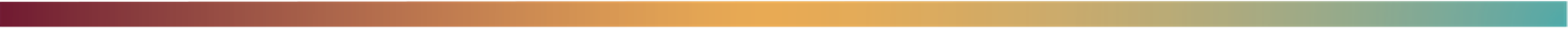 FSU all over the world! 112 in FSA and 133 in FYA
Admitted Student Profile
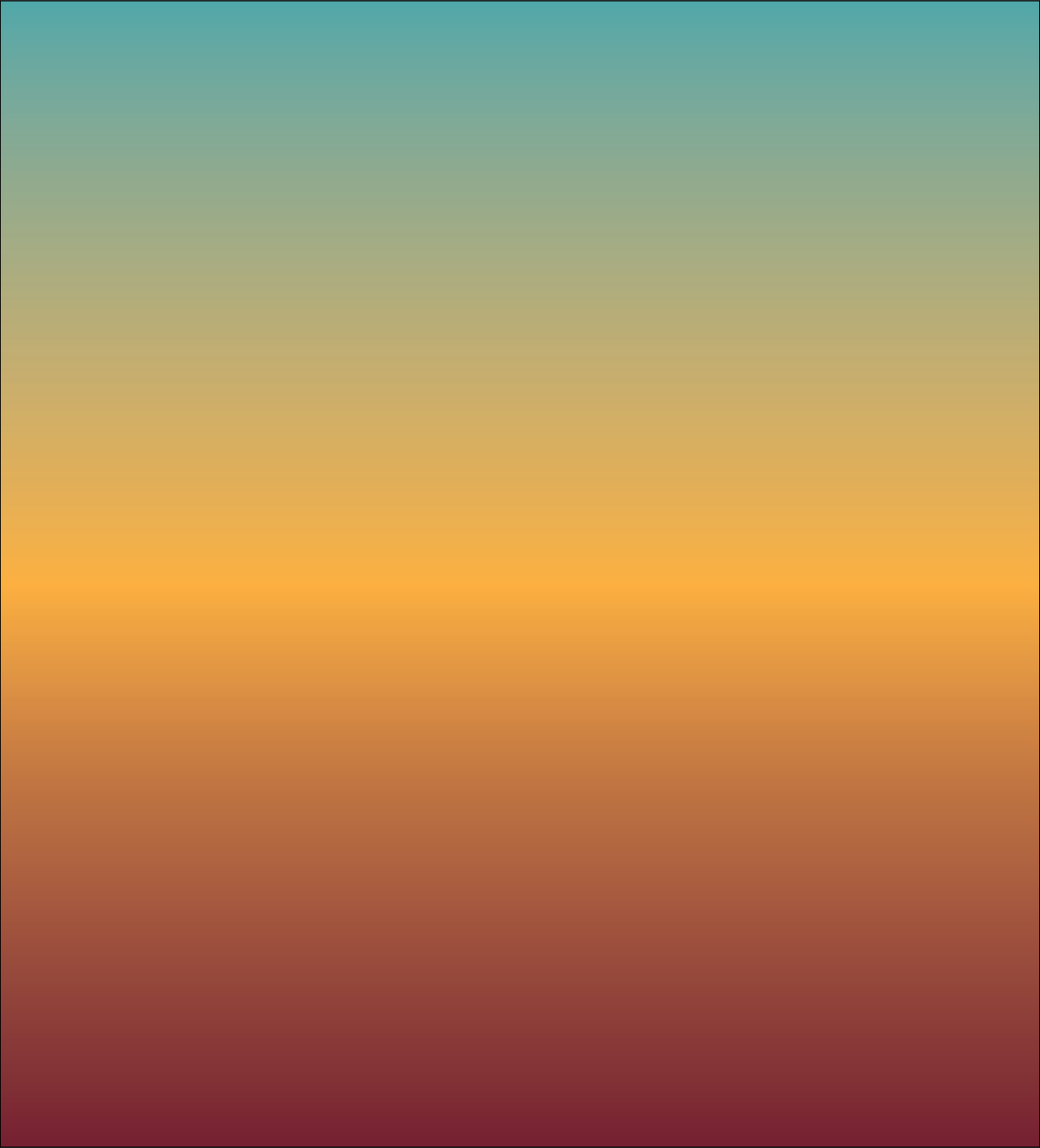 Fall 2022
GPA: 4.3–4.6
SAT: 1300–1430
ACT: 29–32

Summer 2022
GPA: 4.1–4.5
SAT: 1210–1320 
ACT: 26–29

*Represents the middle 50% of admitted students​.
76%
Rank in Top 10% of HS Class
22%
First-generation
19%
Pell Eligible
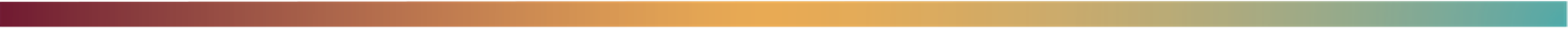 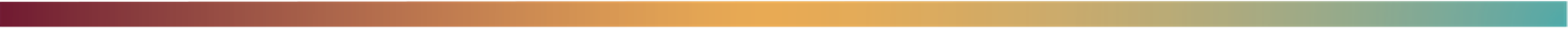 First-Year Application & Materials Deadlines
Students applying through the Common App will select the December 1 application deadline.
*Students will be placed in early action, regular, or rolling  application plan based on the receipt of their materials.
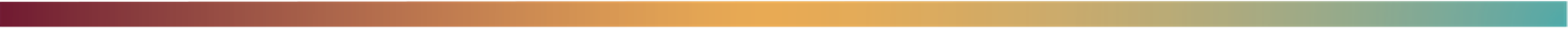 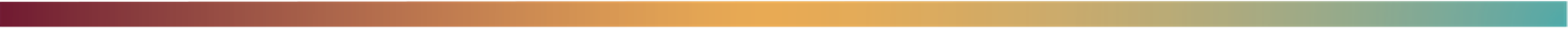 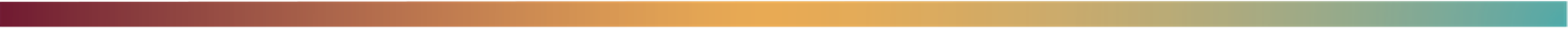 Test scores
Per the Florida Board of Governors, Florida public universities are still requiring test scores.
Students can self-report their test scores. At least one test score must be submitted before the application deadline, but additional tests may be considered if provided by these dates:
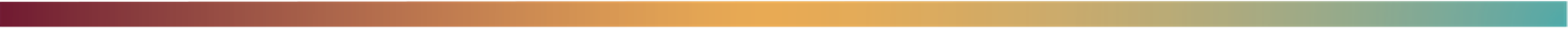 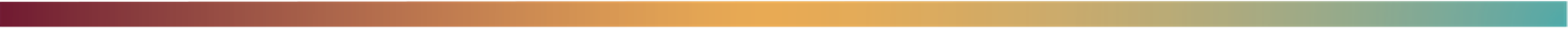 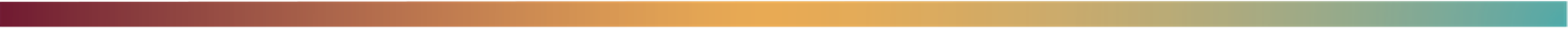 ADMISSIONS DECISIONS
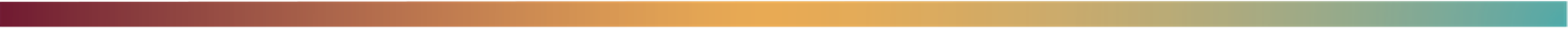 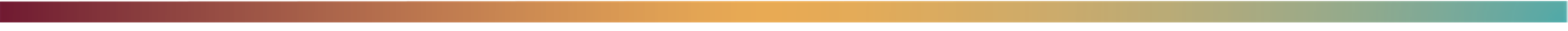 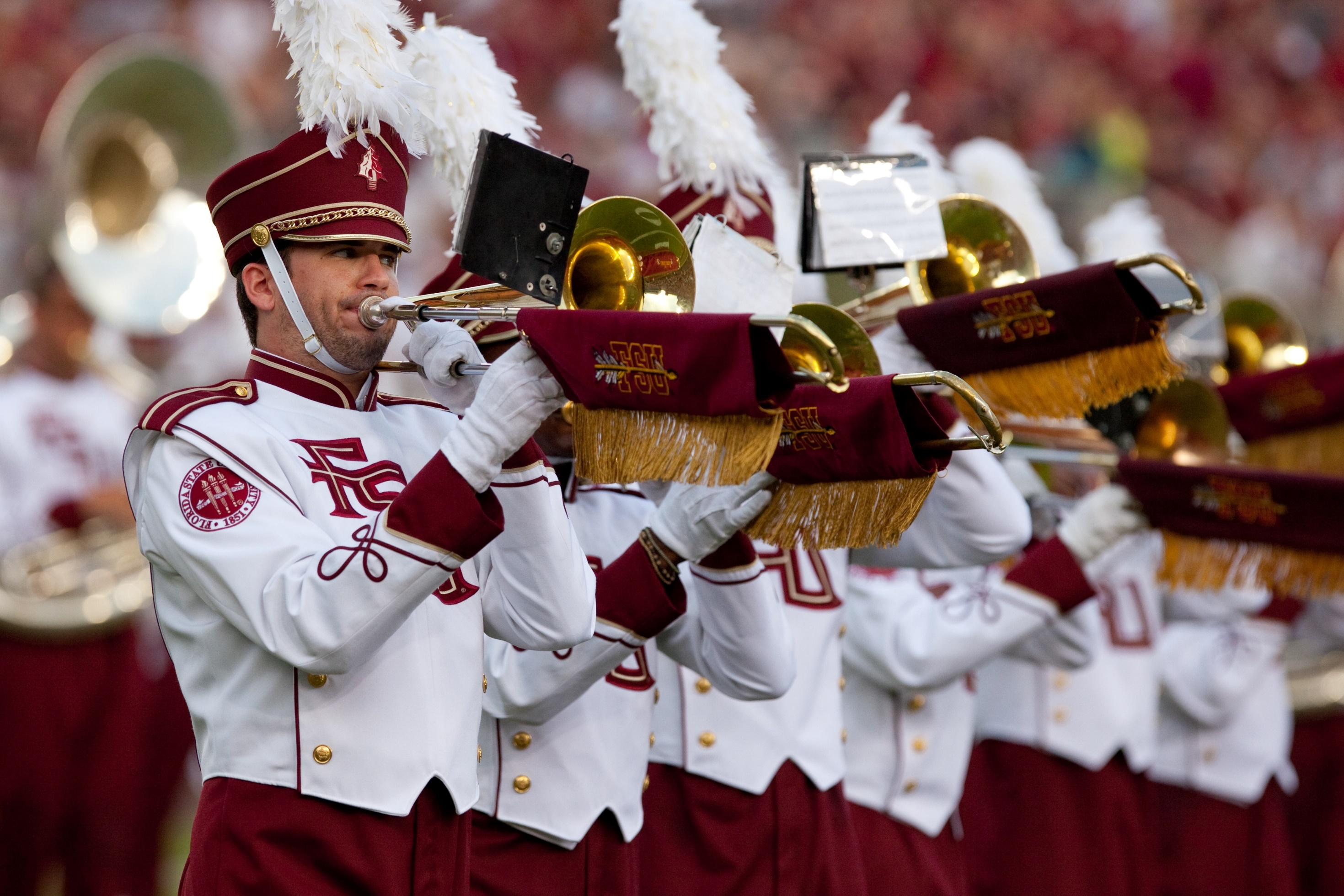 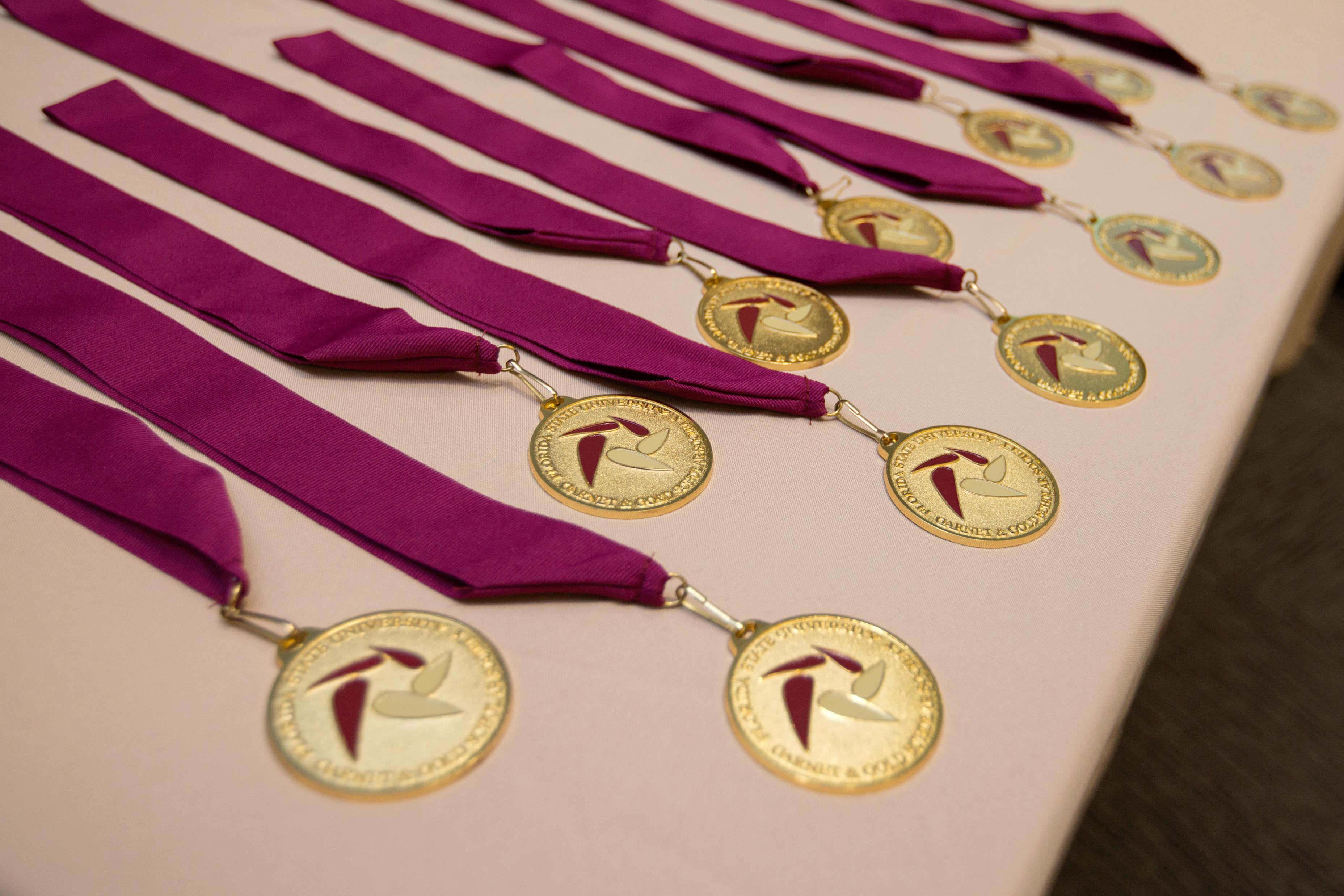 University Honors Program
Apply to Florida State University and select "Yes" to the question, “Are you interested in applying to the Honors Program?”
The Honors Application Deadline is December 1, 2022.
Students will be notified on February 15, 2023.
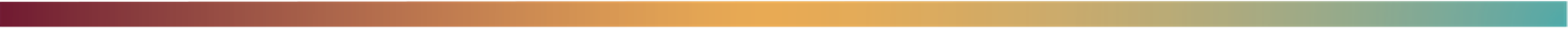 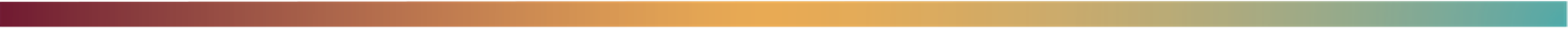 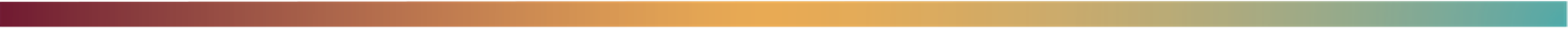 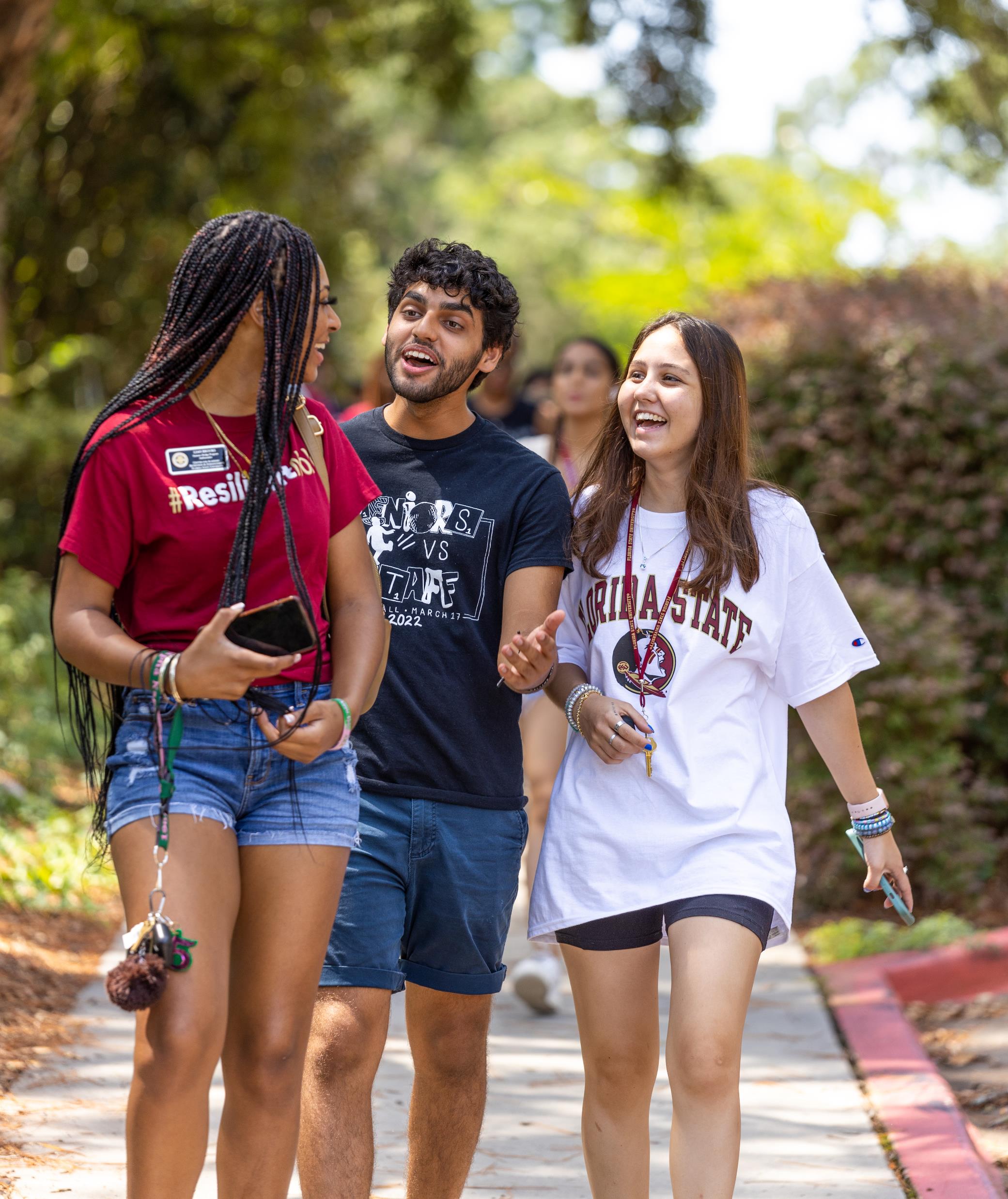 CARE Summer Bridge Requirements
Must be a first-generation-in-college student
 Have a minimum 3.0 weighted academic GPA 
Have a 19 ACT composite or 990 SAT total score
Complete all the minimum academic courses as determined by the state of Florida
Meet Florida residency requirements
Qualify for the Pell Grant as determined by the FAFSA for the 2022–2023 AND 2023–2024 aid years
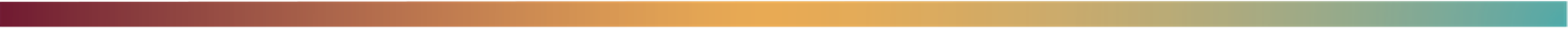 Suwannee Dining Hall
[Speaker Notes: Indicate what this is]
Holistic Review Process
Our application review process is a holistic and selective process, where no single criterion guarantees admission. Every application receives at least one read. Our holistic review process is centered on three of our institutional core values –
Vires, Artes, Mores.
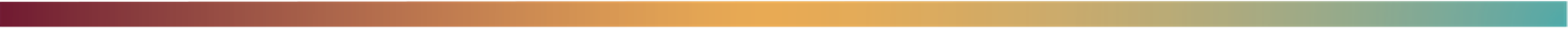 Department of Earth, Ocean & Atmospheric Science
[Speaker Notes: Indicate on the slate the name of the building]
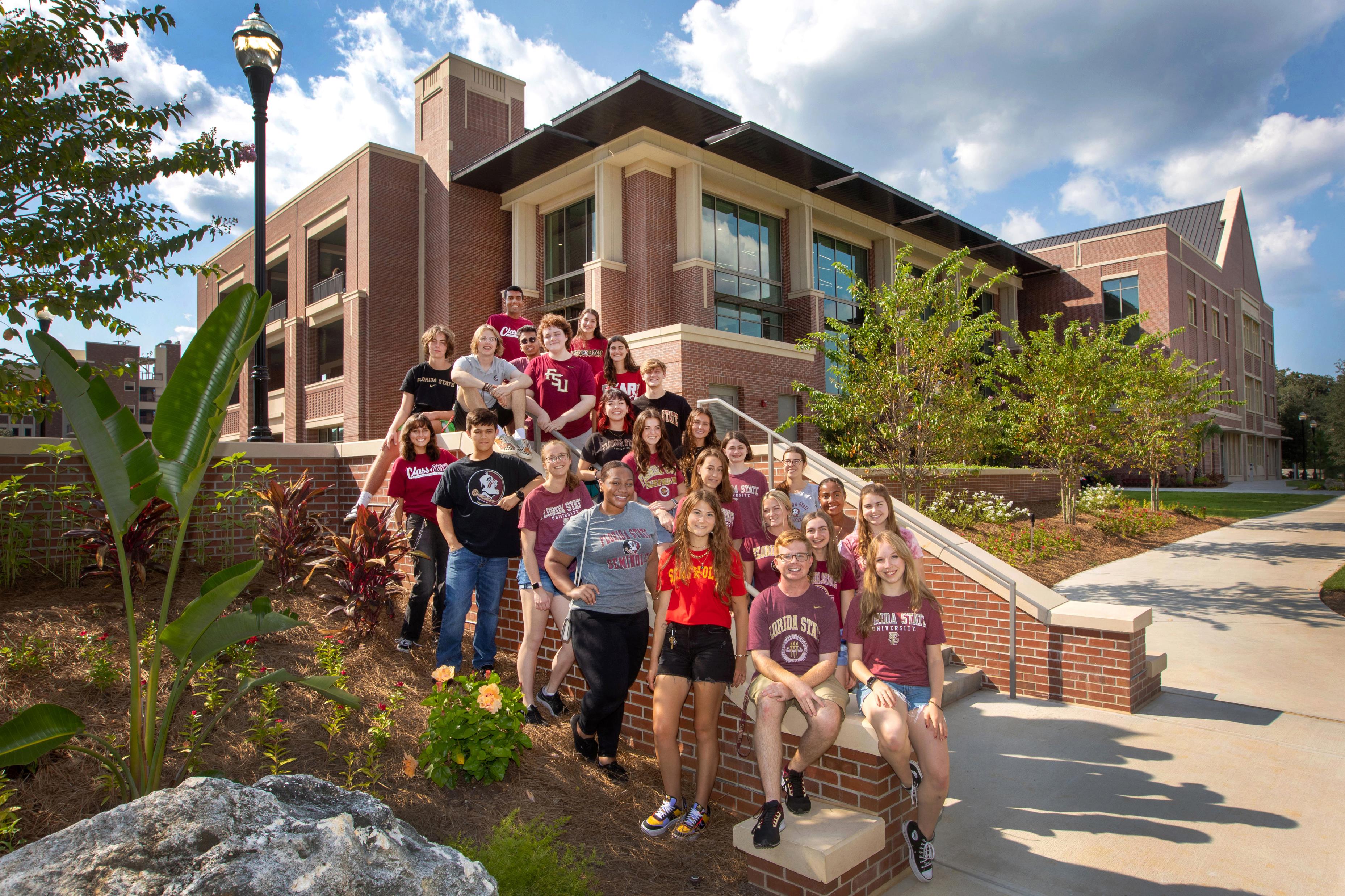 New Student Union
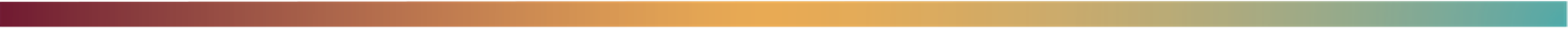 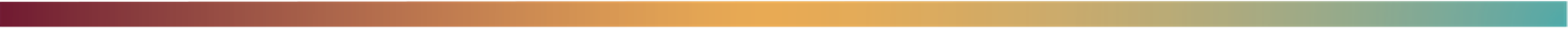 New bowling alley in the Student Union
[Speaker Notes: The new bowling alley]
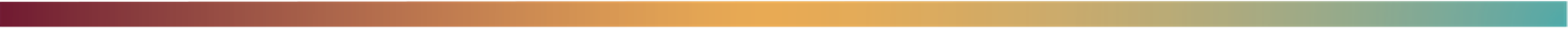 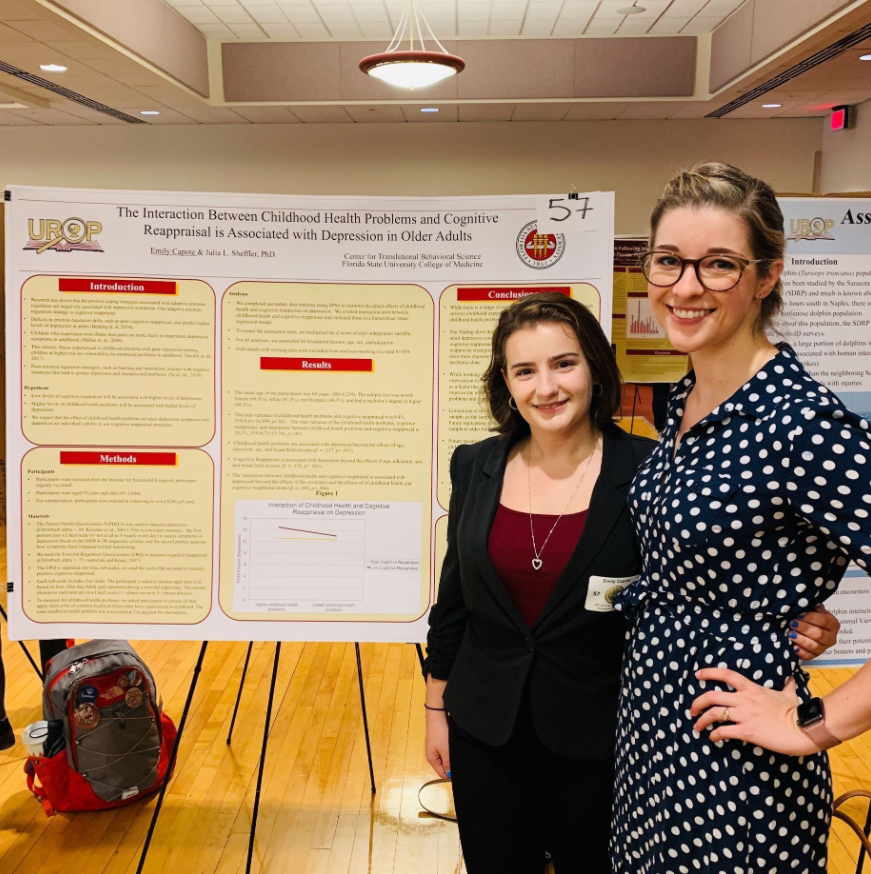 Newsworthy
New Majors
Human Rights & Social Justice 
Materials Chemistry
Financial Planning *Panama City Campus
+150 Newly hired faculty members
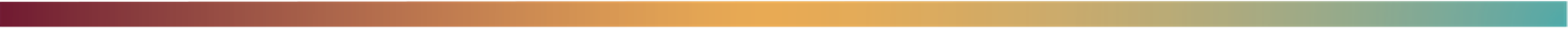 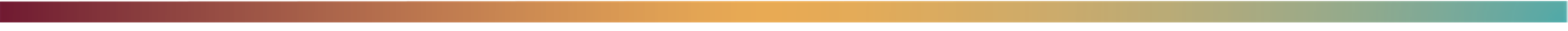 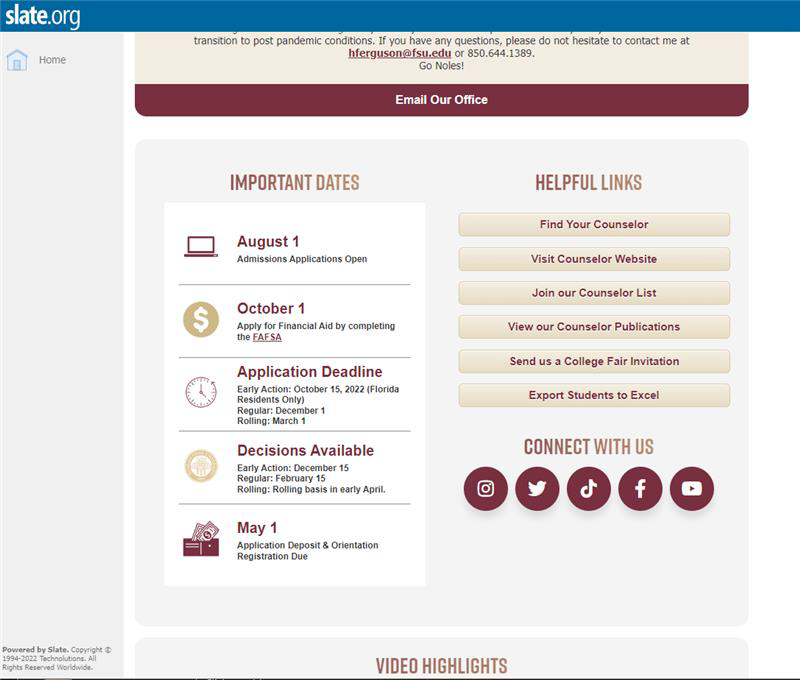 Counselor Resources via Slate.org
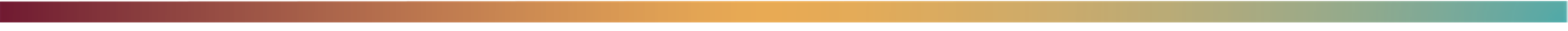 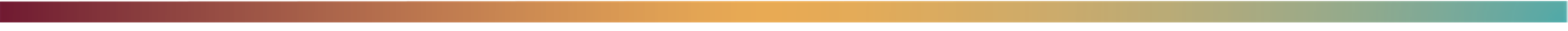 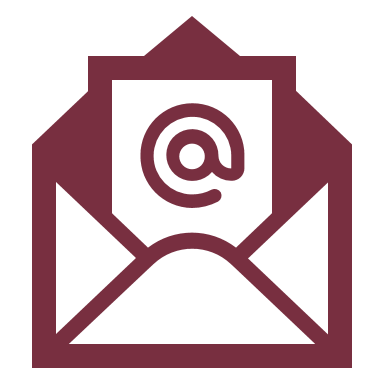 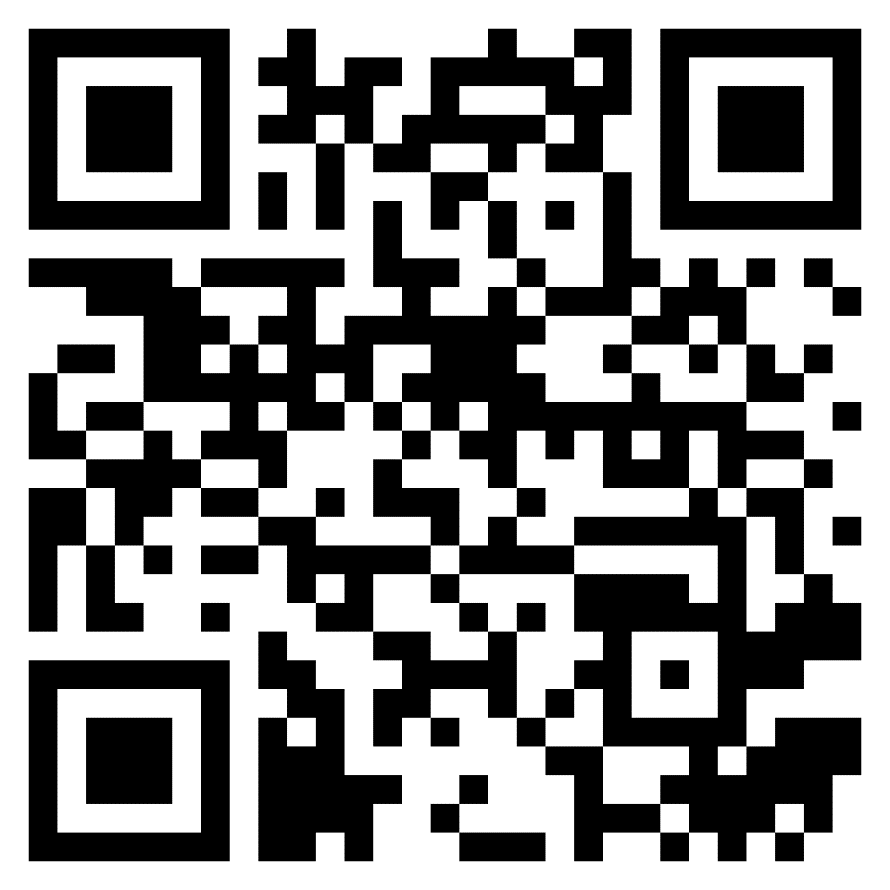 JOIN THE FSU COUNSELOR CONTACT LIST
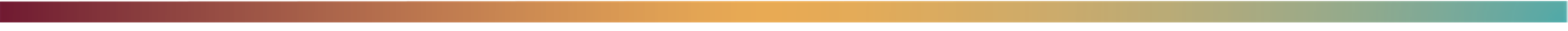 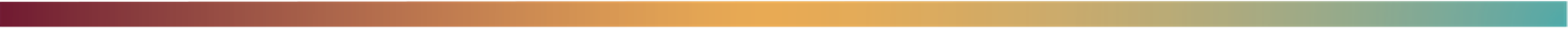 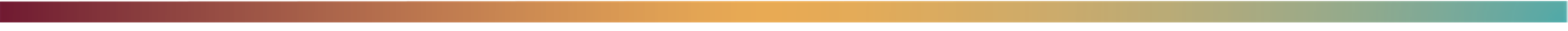 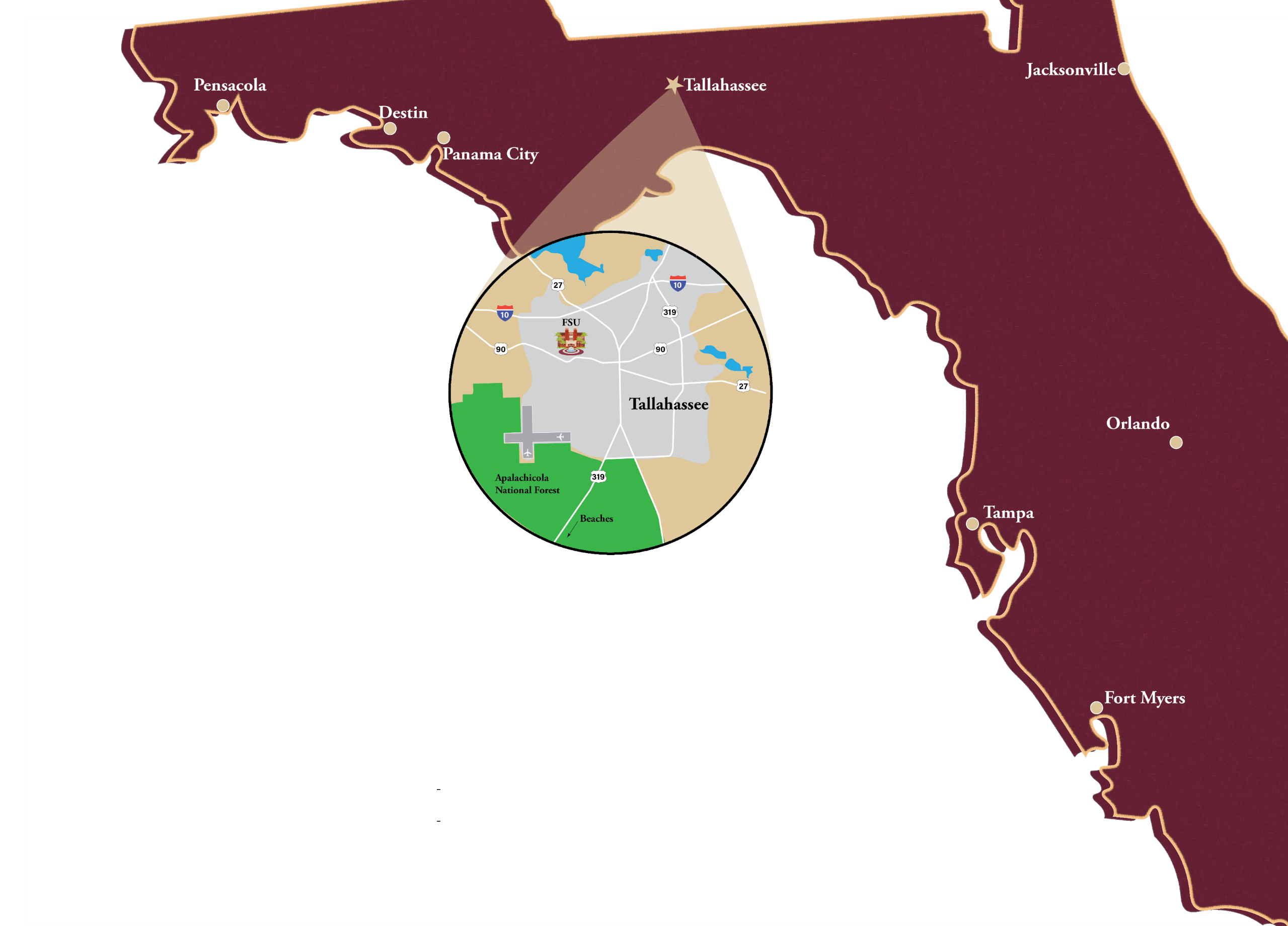 EXPERIENCE 
FLORIDA STATE
Campus Tours  | Virtual Tour | Virtual Presentations | Videos
visit.fsu.edu
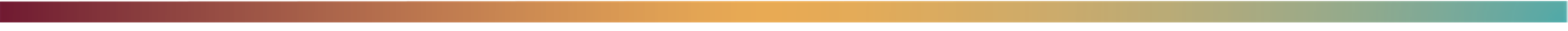